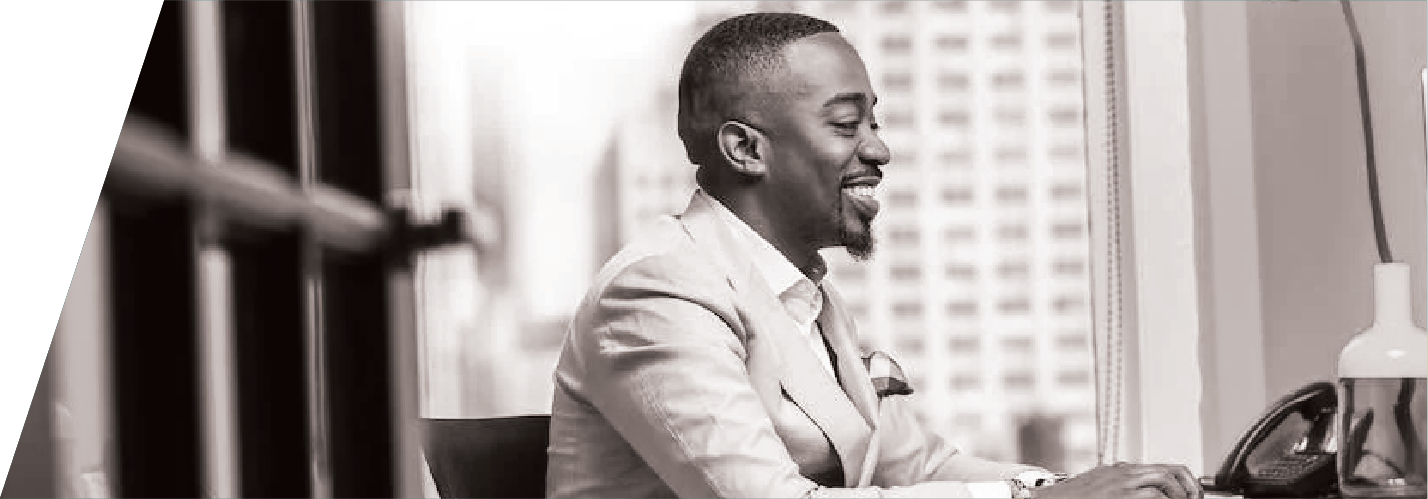 SURVEY
T E M P L A T E
Date of Work Performed:
Type of Work Performed:
PLEASE, RATE YOUR EXPERIENCE
NOT VERY
NEUTRAL
VERY
1
2
3
4
5
How satisfied are you with the work performed?
How likely are you to use our services again?
How likely are you to recommend our services to 
friend and family?
How well did we answer your product/experience
questions?
How satisfied are you with the amount of time
it took to resolve your issue?
Additional Comments:
THANK YOU FOR YOUR TIME